Brachial Plexus & Radial Nerve
Dr. Saeed Vohra 
& 
Dr.Sanaa Alshaarawy
Objectives
At the end of this lecture, the students should be able to :
Describe the formation of brachial plexus (site,roots & stages).
List the main branches of brachial plexus
Describe the course of radial nerve
List the motor & sensory distribution of radial nerve
Describe the effects in cases of lesion of the brachial plexus & radial nerve
FORMATION OF BRACHIAL PLEXUSES
It is formed in the posterior triangle of the neck. 
It is the union of the anterior rami of the 5th ,6th ,7th ,8th cervical and the 1st thoracic spinal nerves
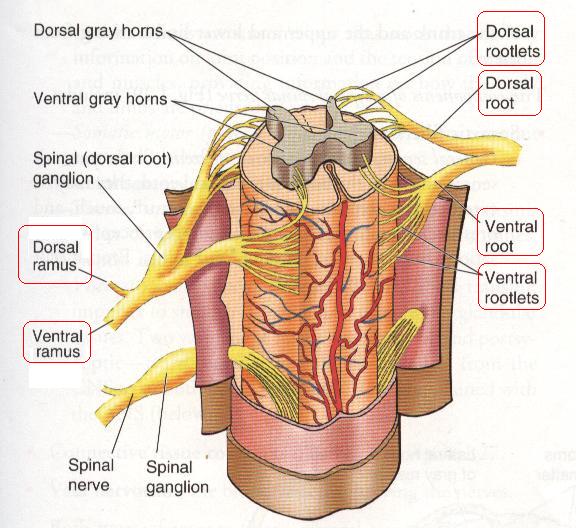 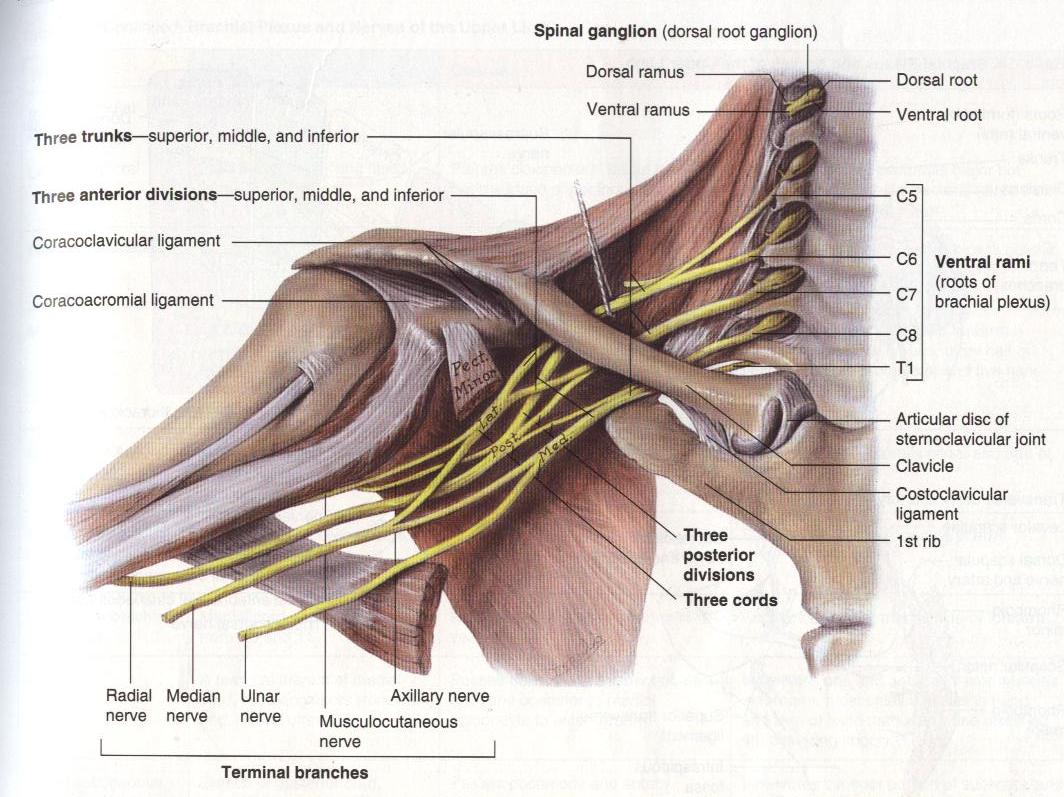 DIVISIONS
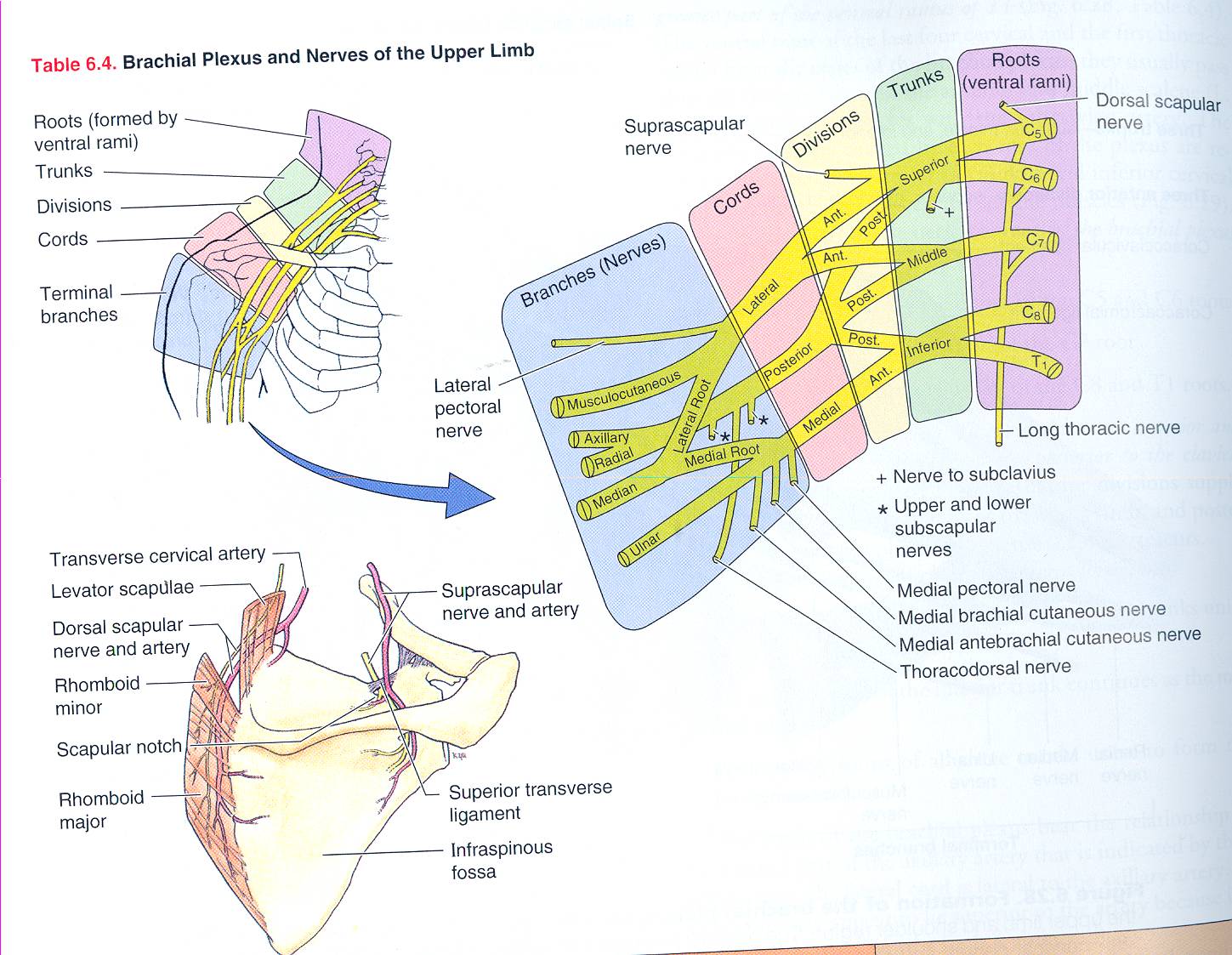 The plexus is divided into :
Roots
Trunks
Divisions
Cords
Terminal branches
TRUNKS
Upper trunk
Union of the roots of C5 & 6

Middle trunk
Continuation of the root of C7

Lower trunk
Union of the roots of C8 & T1
DIVISIONS & CORD
Each trunk divides into anterior and posterior division

Posterior cord:
From the three posterior divisions

Lateral cord:
From the anterior divisions of the upper and middle cords
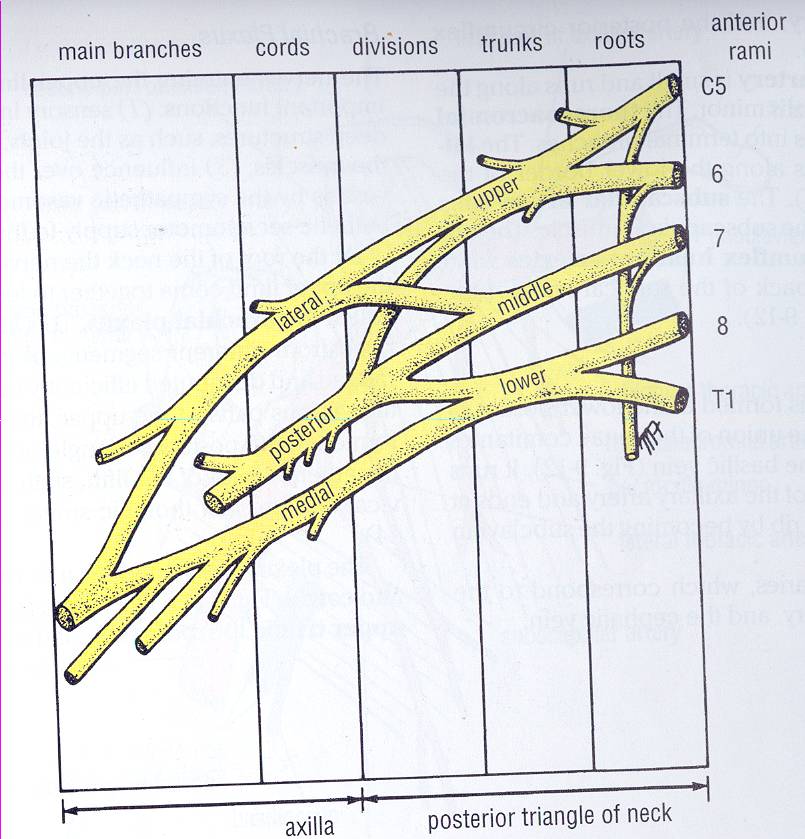 CORDS & BRANCHES
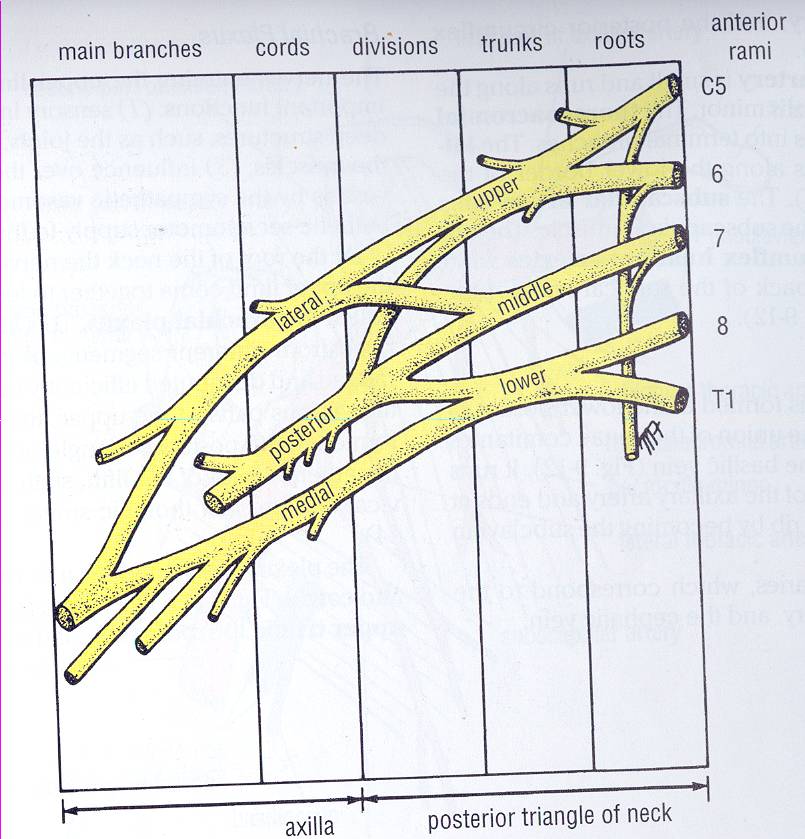 Medial cord 
It is the continuation of the anterior division of the lower trunk
Branches
All three cords will give branches, those will supply their respective regions
lateral Cord
(2LM)
posterior Cord
(ULTRA)
medial Cord
(4MU)
The Brachial Plexus
Long Thoracic
Nerve to Subclavius
Dorsal Scapular
Suprascapular
upper
trunk
roots
C5
C6
middle
trunk
C7
lower
trunk
C8
T1
Anterior divisions
Posterior divisions
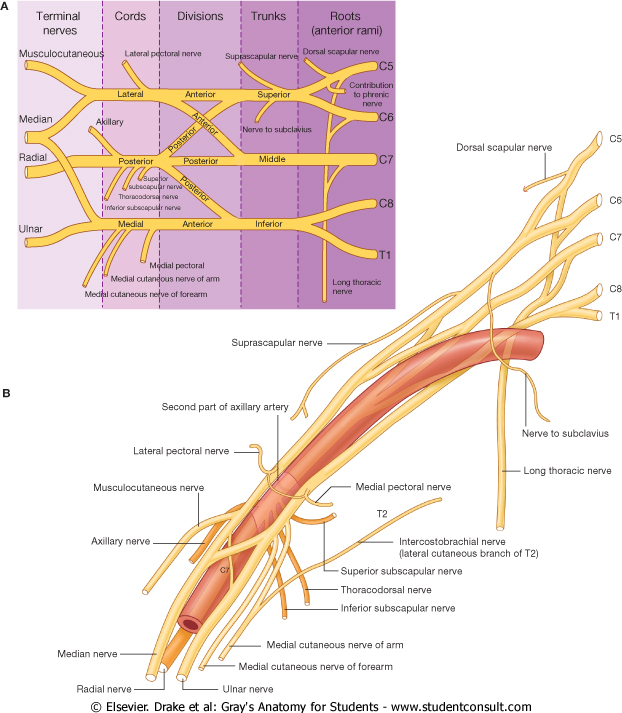 The Plexus can be divided into 5 stages:
Roots: in the posterior∆
Trunks: in the posterior∆ 
Divisions: behind the clavicle
Cords: in the axilla
Branches: in the axilla
The first 2 stages lie in the posterior triangle, while the last 2 sages lie in the axilla.
BRANCHES
(A) From Roots:
	1. C5: Nerve to rhomboids (dorsal scapular nerve).

	2. C5,6 &7: Long thoracic nerve
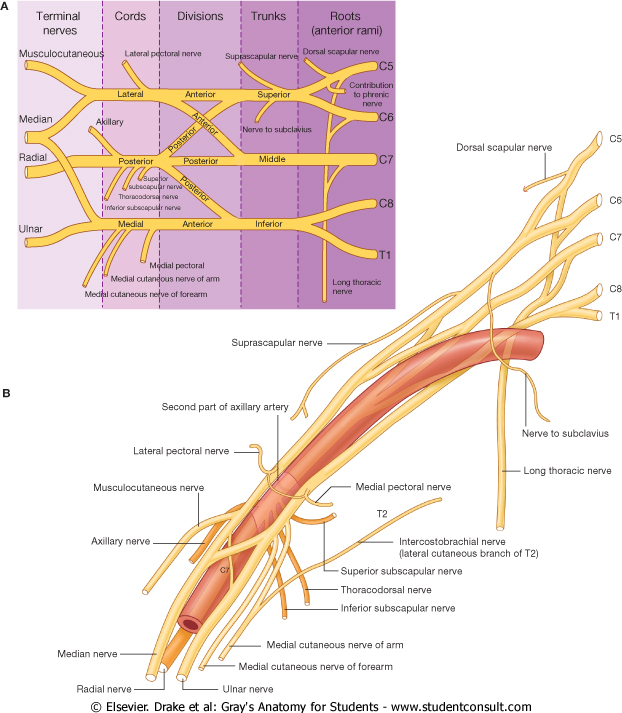 (B) From Trunk (upper trunk):                              
Nerve to subclavius

Suprascapular nerve (supplies supraspinatus & infraspinatus)
Lateral Cord
(2LM)
Posterior Cord
(ULTRA)
Medial Cord
(4MU)
The Brachial Plexus
Long Thoracic
Nerve to Subclavius
Dorsal Scapular
Suprascapular
upper
trunk
roots
C5
C6
middle
trunk
C7
lower
trunk
C8
T1
Anterior divisions
Posterior divisions
(C)BRANCHES From Cords
Lateral Cord
(2LM) 
.Lateral pectoral n
.Lateral root to median n
.Musculocutaneous n
C5
C6
C7
C8
T1
Medial cord
(4MU) 
.Medial pectoral n.
.Medial root to median n.
.Medial cutaneous n of arm.
.Medial cutaneous n of forearm.
.Ulnar n.
Posterior Cord
(ULTRA) 
.Upper subscapular n
.Lower subscapular n
.Thoracodorsal n
.Radial n 
.Axillary n
RELATION TO AXILLARY ARTERY
TO (1ST Part):
The three cords are above and lateral

TO (2ND Part):
The cords are given names according their relations with axillary artery.

Medial cord: medial
Lateral cord: lateral
Posterior cord: behind
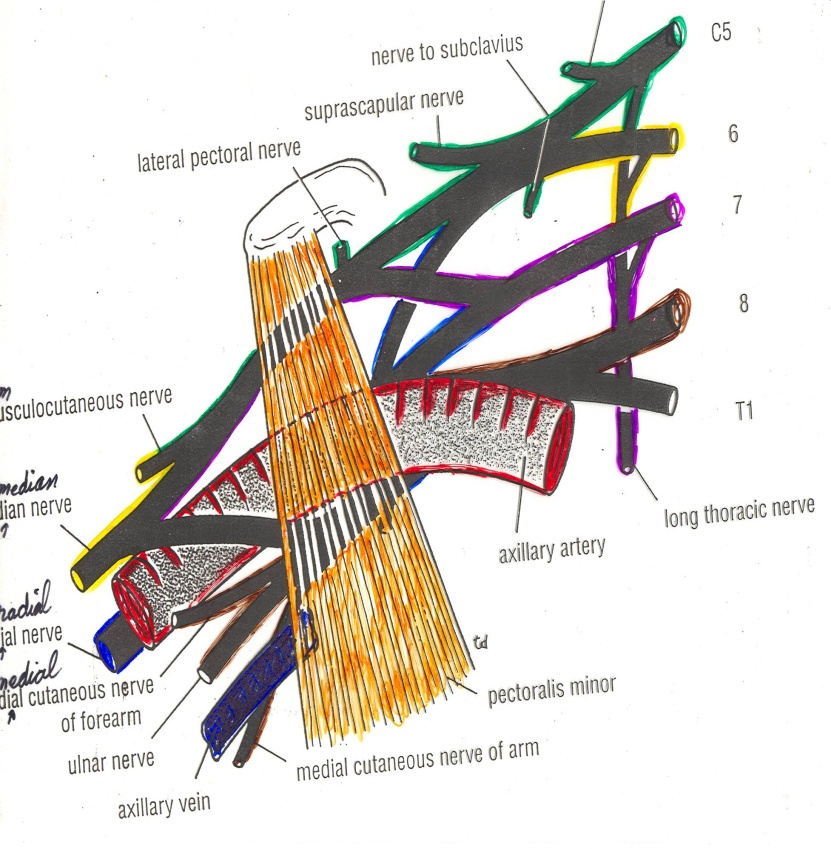 RELATION TO AXILLARY ARTERY
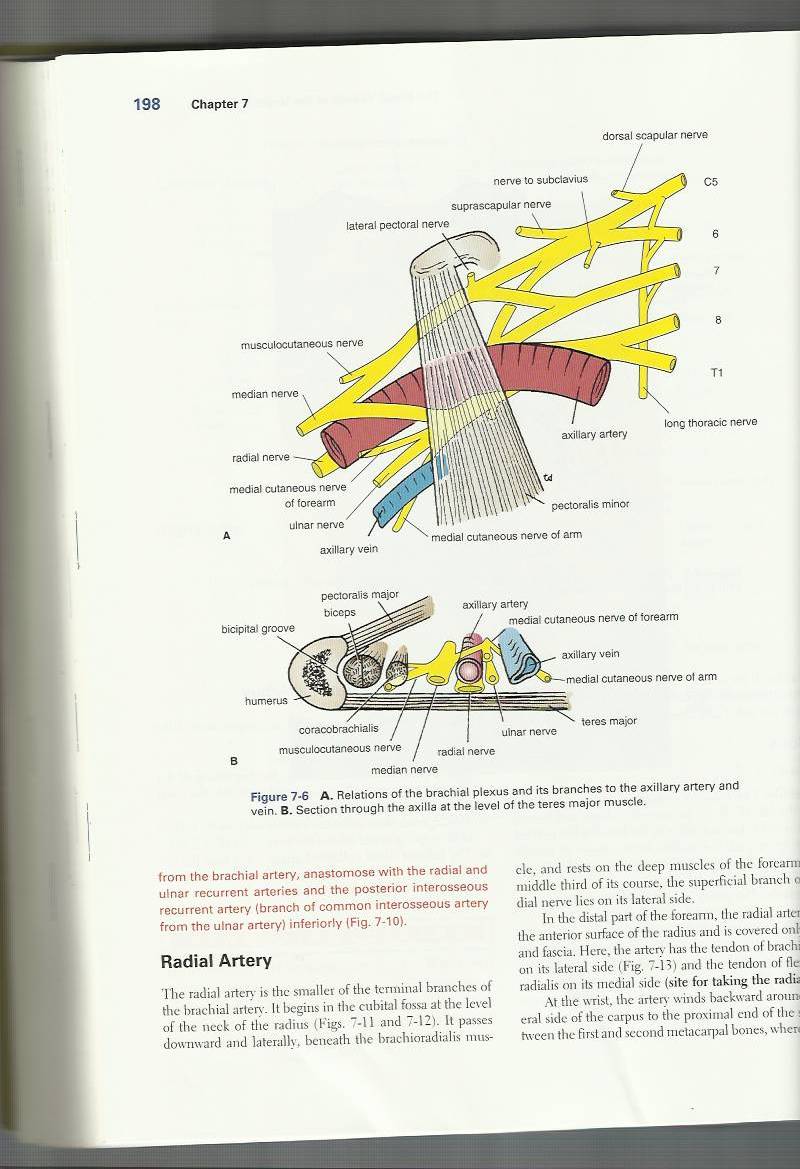 TO (3RD Part):
Has the same relationship with the terminal branches of the brachial plexus.
Radial Nerve (C5, 6, 7, 8, & T1)
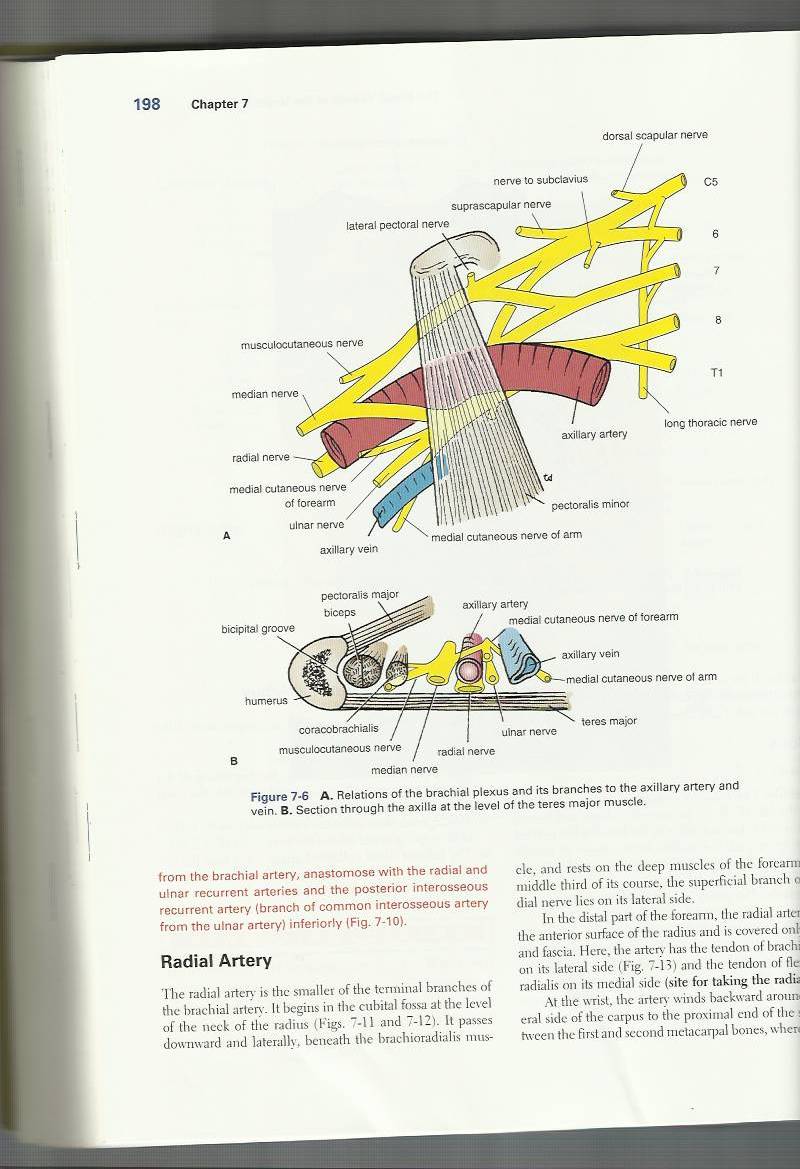 Origin: It is a continuation of the posterior cord of brachial plexus.

Course & relation: 
In the axilla it lies behind 3rd part of axillary artery
Radial nerve in the arm
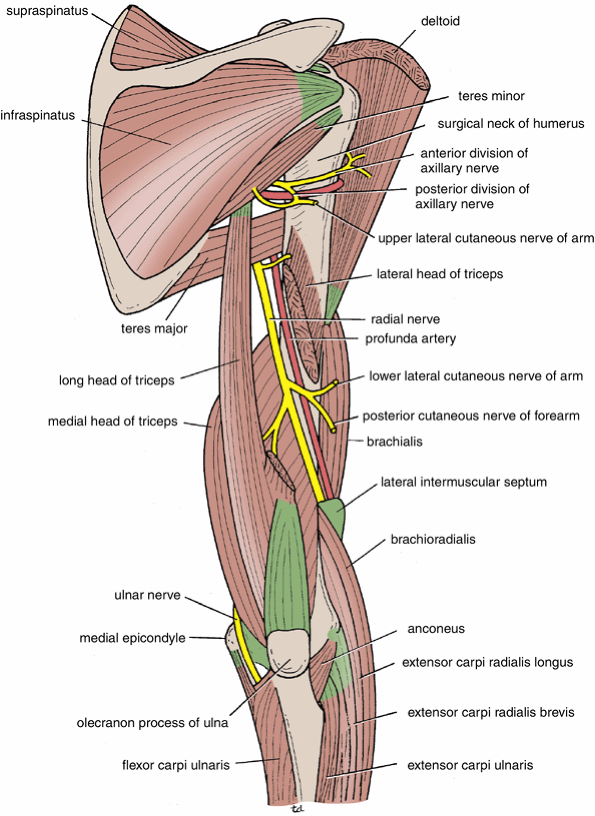 In the posterior compartment of the arm, It runs in the spiral groove of humerus, deep to lateral head of triceps.
At the lateral end of the spiral groove,, it turns forwards and pierces the lateral intermuscular septum to enter the anterior compartment of the arm in groove between brachialis medially and brachioradialis laterally
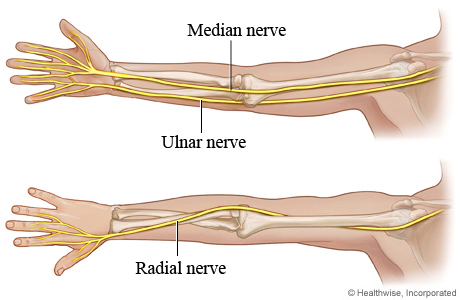 Radial nerve in the forearm
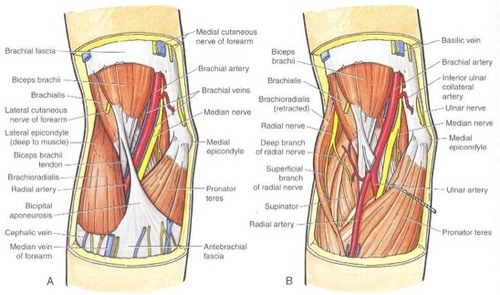 In the cubital fossa, it lies in front of lateral epicondyle, then under cover of brachioradialis,                it terminates by dividing into 2 terminal branches:
Superficial branch
Deep branch (posterior interosseous nerve)
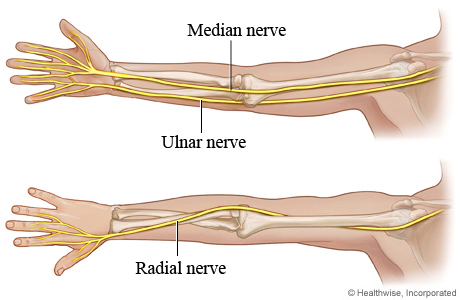 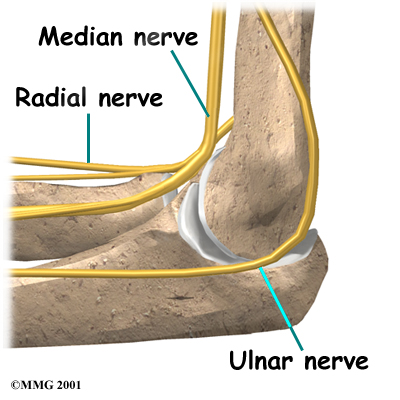 Medial Epicon.
Branches of Radial Nerve
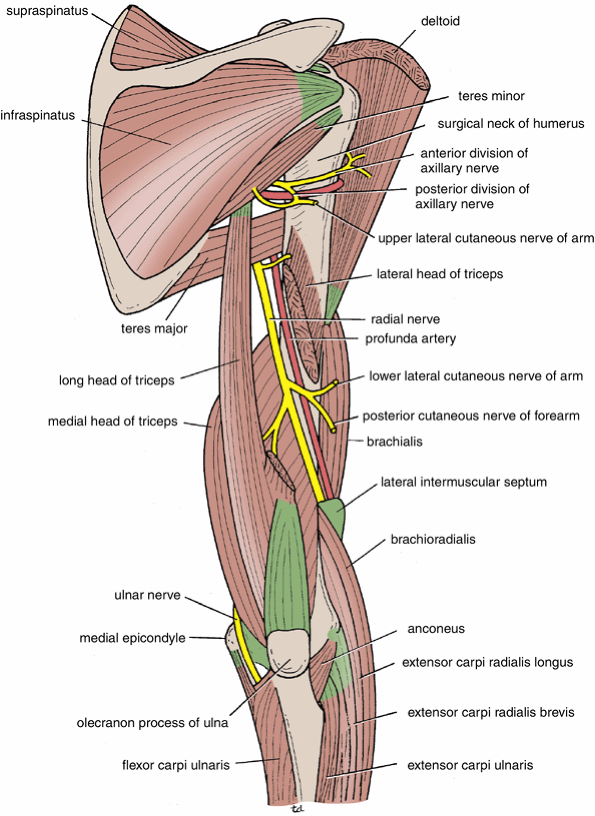 In the axilla:
Muscular: long head & Medial heads of triceps.
Cutaneous:                    posterior cutaneous nerve of arm supplies the skin at back of arm
In the spiral groove:
Muscular: medial & lateral heads of triceps + anconeus
Cutaneous: 
    1 - Lower lateral cutaneous nerve of the arm
    2 - Posterior cutaneous nerve of forearm
Branches of Radial Nerve
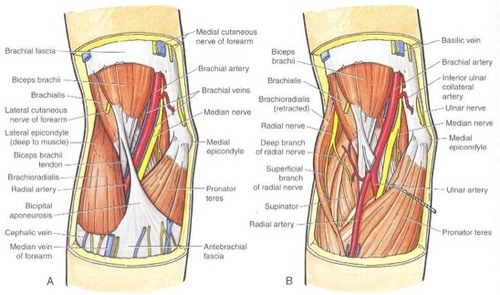 In anterior  compartment of the arm in the groove between brachialis & brachioradialis:
Muscular:
Lateral fibres of brachialis
Nerve to brachioradialis
Nerve to extensor carpi radialis longus.
Terminal branches:
Superficial branch
Deep branch (posterior interosseous nerve).
Superficial Terminal branch of Radial Nerve
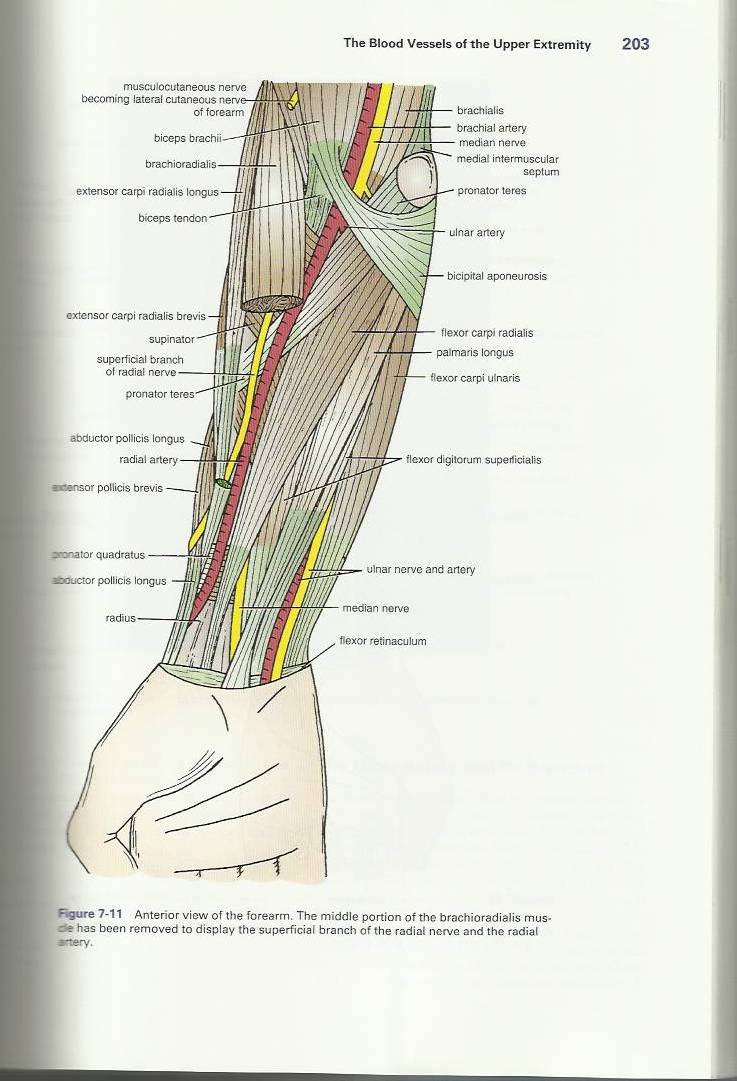 It is a continuation of the radial nerve
It descends in front of lateral side of forearm to reach the dorsum of the hand
It has No branches in the forearm
Superficial Terminal branch of Radial Nerve
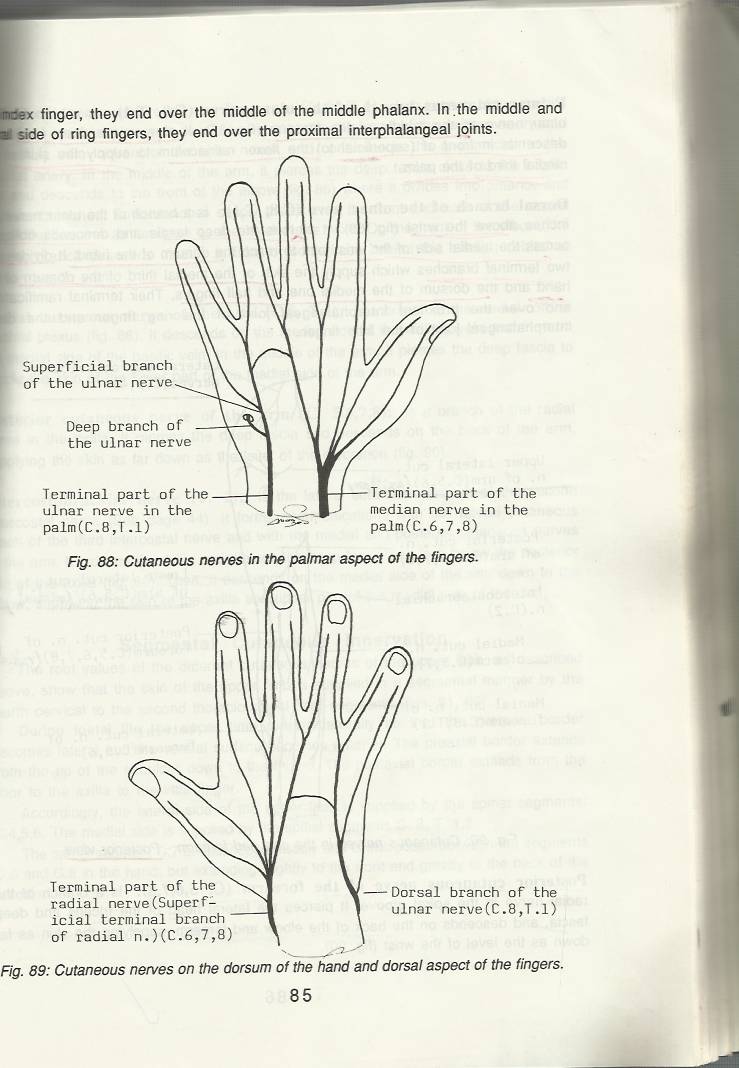 Above wrist:                   it turns posterior to pass superficial to extensor retinaculum to supply:

skin of lateral 2/3 of back of hand.
Skin over the back of proximal phalanges of lateral 3 ½ fingers.
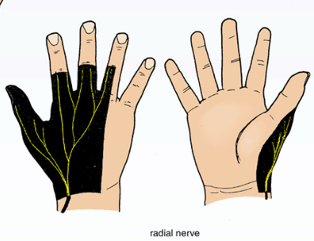 Deep branch of Radial nerve (posterior interosseous nerve)
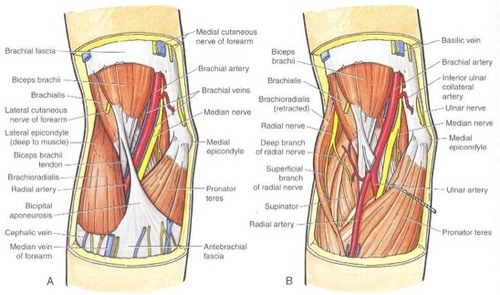 It pierces the supinator muscle & turns around the neck of radius to reach back of forearm, descending between superficial & deep muscles of the back of the forearm
It supplies the muscles of posterior compartment  the of forearm
Cutaneous & digital areas supplied by Radial
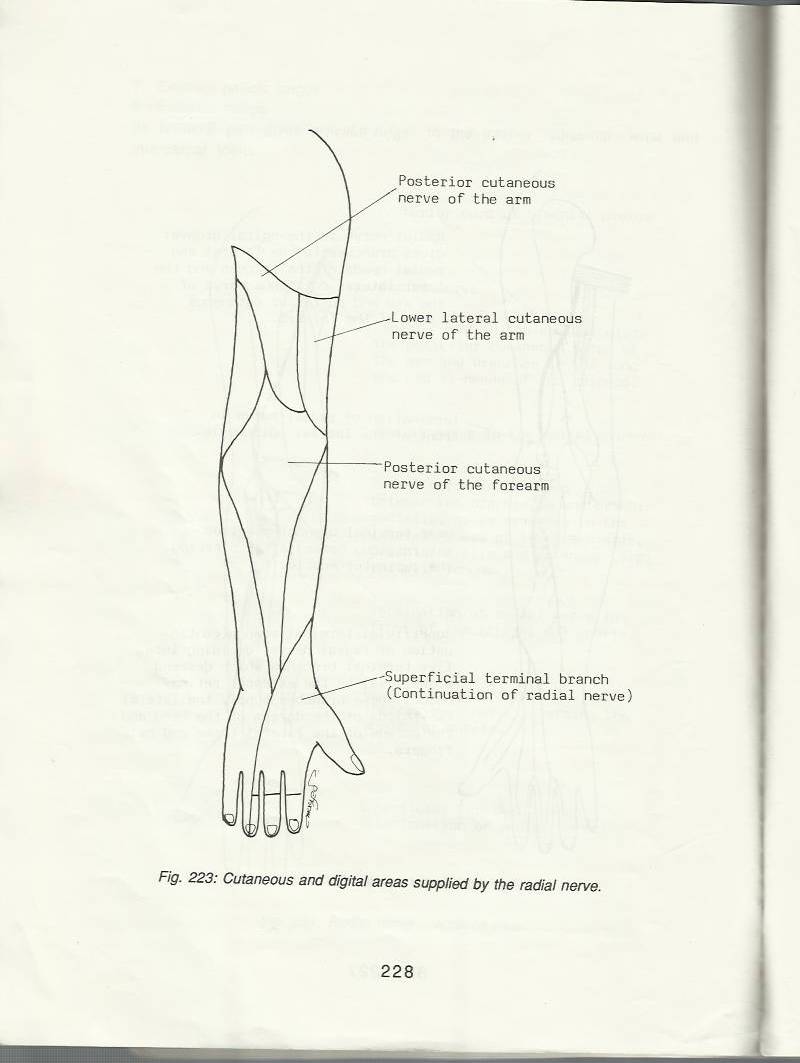 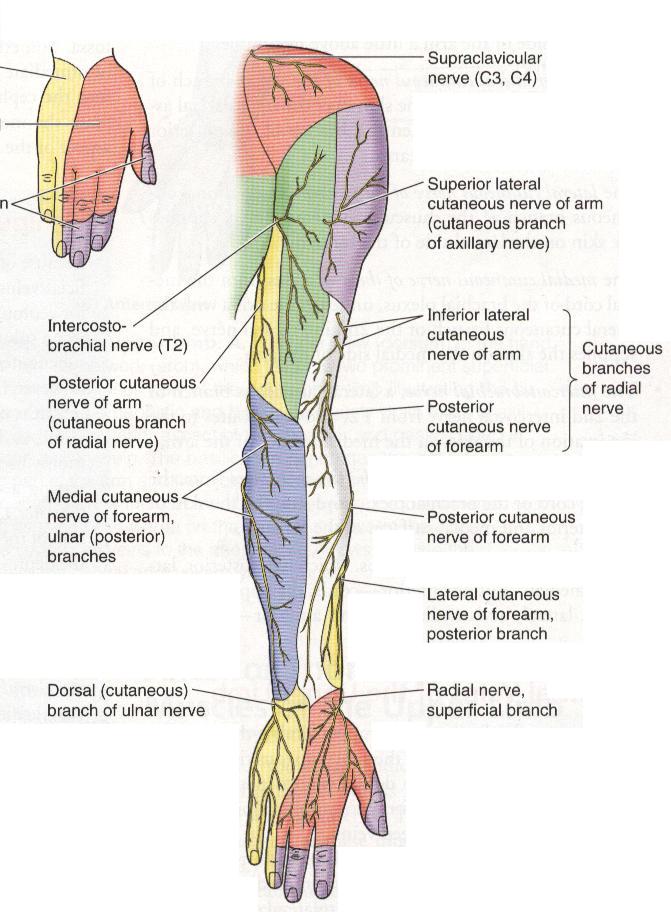 posterior view
cutaneous nerves
Injuries to the Radial Nerve in the Axilla
In the axilla 
Motor
The triceps, the anconeus, and the long extensors of the wrist are paralyzed. 
The patient is unable to extend the elbow joint, the wrist joint, and the fingers. So The characteristic deformity is Wrist drop, or flexion of the wrist.

Sensory
 A small loss of skin sensation in posterior surface of the lower part of the arm and down a narrow strip on the back of the forearm.
 Sensory loss on the lateral part of the dorsum of the hand and on the dorsal surface of the roots of the lateral 3 ½ fingers.
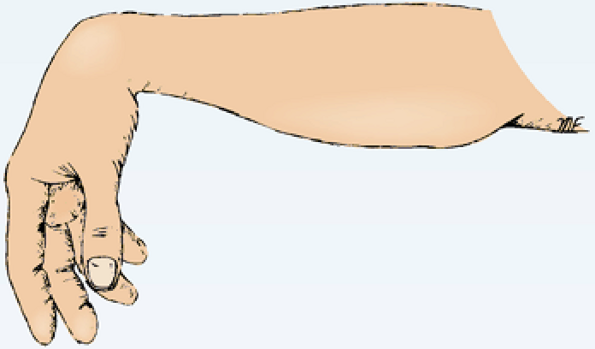 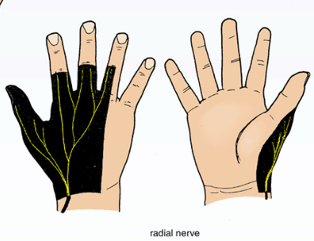 Brachial Plexus Injuries
The roots, trunks, and divisions of the brachial plexus reside in the lower part of the neck, whereas the cords and most of the branches of the plexus lie in the axilla. 
  So, Complete lesions involving all the roots of the plexus are rare.
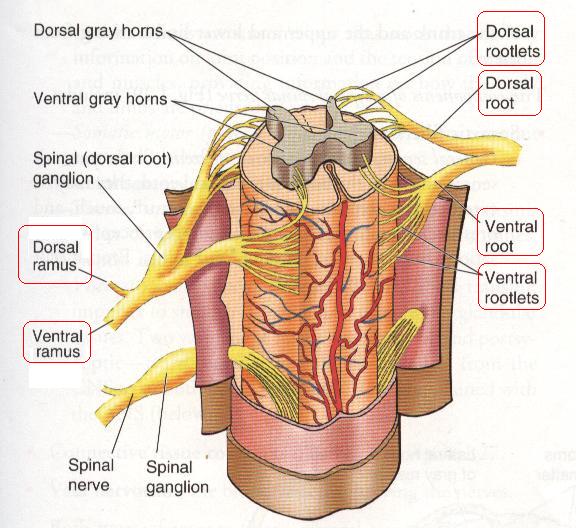 Dr Vohra
Brachial Plexus Injuries
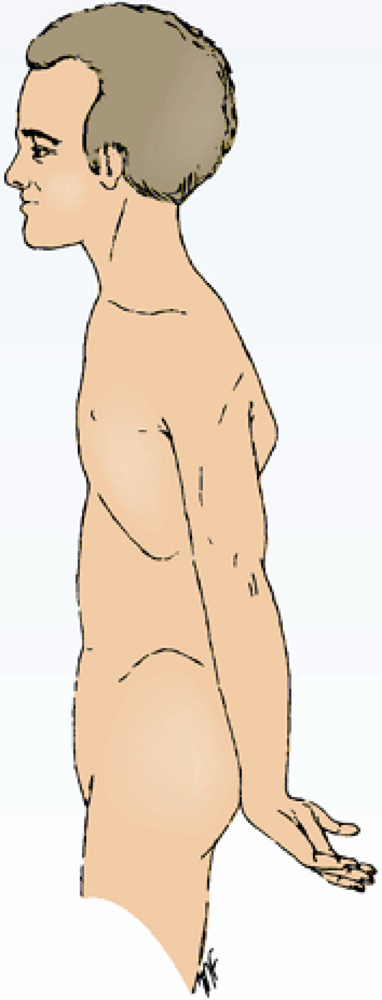 Upper Lesions of the Brachial Plexus Upper Trunk C5,6 (Erb-Duchenne Palsy ”waiter's tip position”.

 Resulting from excessive displacement of the head to the opposite side and depression of the shoulder on the same side (a blow or fall on shoulder).  

 The position of the upper limb in this condition  has been likened to that of a porter or waiter hinting for a tip or policeman’s tip hand.

The arm hangs by the side and is rotated medially. The forearm is extended and pronated.
Erb-Duchenne’s paralysis due to injury of Upper Trunk of Brachial Plexus.
Brachial Plexus Injuries
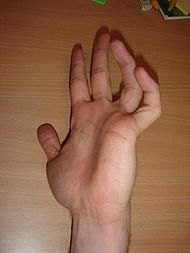 Lower Lesions of the Brachial    Plexus, (Klumpke Palsy)/ LowerTrunk (C8,T1)Lesion 
 Lower lesions of the brachial plexus are usually traction injuries caused by a person falling from a height clutching at an object to save himself. The first thoracic nerve is usually torn.
 The nerve fibers from this segment run in the ulnar and median nerves to supply all the small muscles of the hand. The hand has a clawed appearance due to ulnar nerve injury.
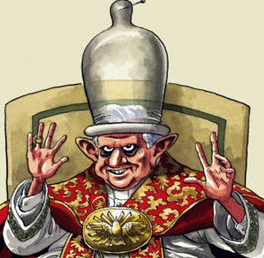 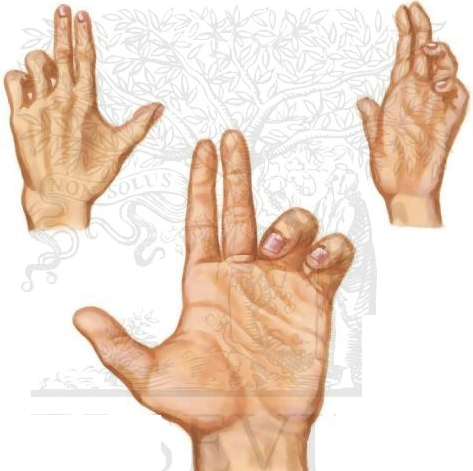 Hand of Benediction  or Pop’s Blessings (APE HAND) will result from median nerve injury.
Thank you
1. Lesion of the upper trunk of the brachial plexus leads to :
Klumpke palsy.
Erb-Duchenne palsy.
Drop wrist & hand.
Ape hand.

2. Which one of the following nerves is a branch of posterior cord of brachial plexus?
Ulnar.
Radial.
Median.
Musclocutanous. 

3. In spiral groove of humerus which muscle is supplied by radial nerve?
Biceps .
Triceps .
Supinator.
Brachialis.